AT&T Fleet CompleteAsset Tracker (AT1)
Month Date, 2021
Agenda:
Evaluating Your Assets
	Cost of underperforming Assets
	Cost of lost or Stolen Assets

Versatile Industry Solutions
	Things to consider
	Flexible applications
	Features and benefits

Products
	AT1 Wired
	AT1 Solar
	Comparison
2
Features and Benefits
Installation in seconds
Using double-sided tape or screws device is quick to install on any asset
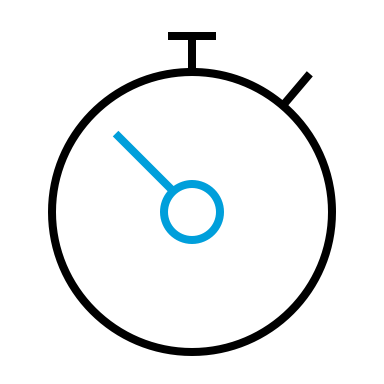 Integrated Sensors
Humidity, light, and temperature sensors
Small Size
One of smallest tracking devices in market
AT&T
Asset Tracking
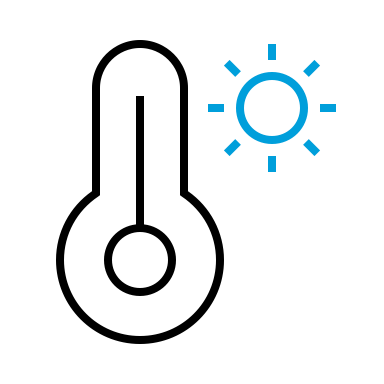 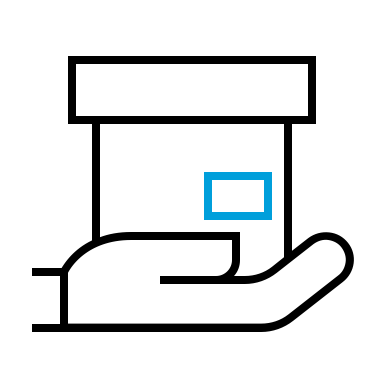 End to End System
Device, cloud IT, applications, security, connectivity and customer support
Low-cost Solution
Bundle with FC software and data plan for $10/month
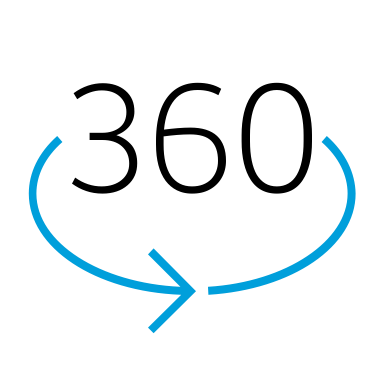 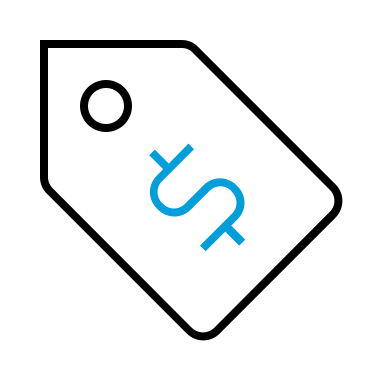 3
Features and Benefits
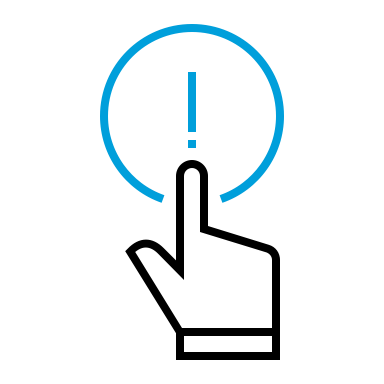 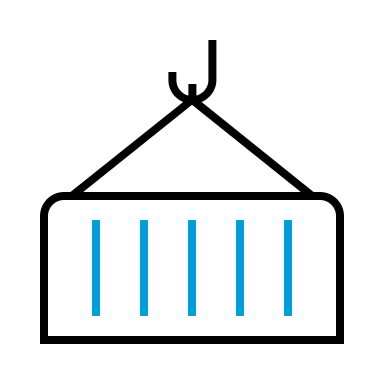 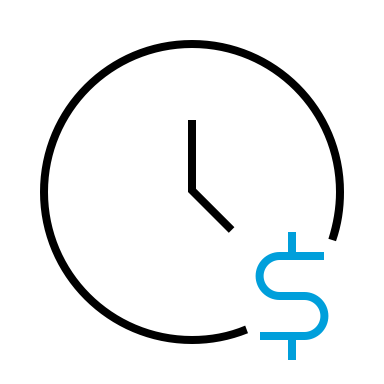 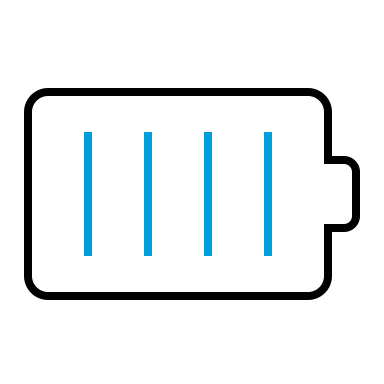 Extensive battery life
The AT1 device runs on the latest low-power LTE-M network, designed to consume a fraction of the power used by other batteries. 
The AT1 Solar uses a solar panel to recharge its battery when exposed to direct sunlight for at least 5 hours.
Full insight into unauthorized usage – on and off jobsite
Alerts for any detected movement outside the predefined perimeter around a job or a storage site, signaling potential theft.
Reduce the time spent on end-of-day inventory check
Reports on daily position and status changes of valuable assets eliminate the need to physically inspect every jobsite and verify that all assets are where they are supposed to be.
Cargo integrity 
status alerts
Get alerted to any unwanted container door activity or variations in ambient temperature, humidity or light within the container as soon as it happens and notify the appropriate channels.
4
Innovative solutions for diverse business needs
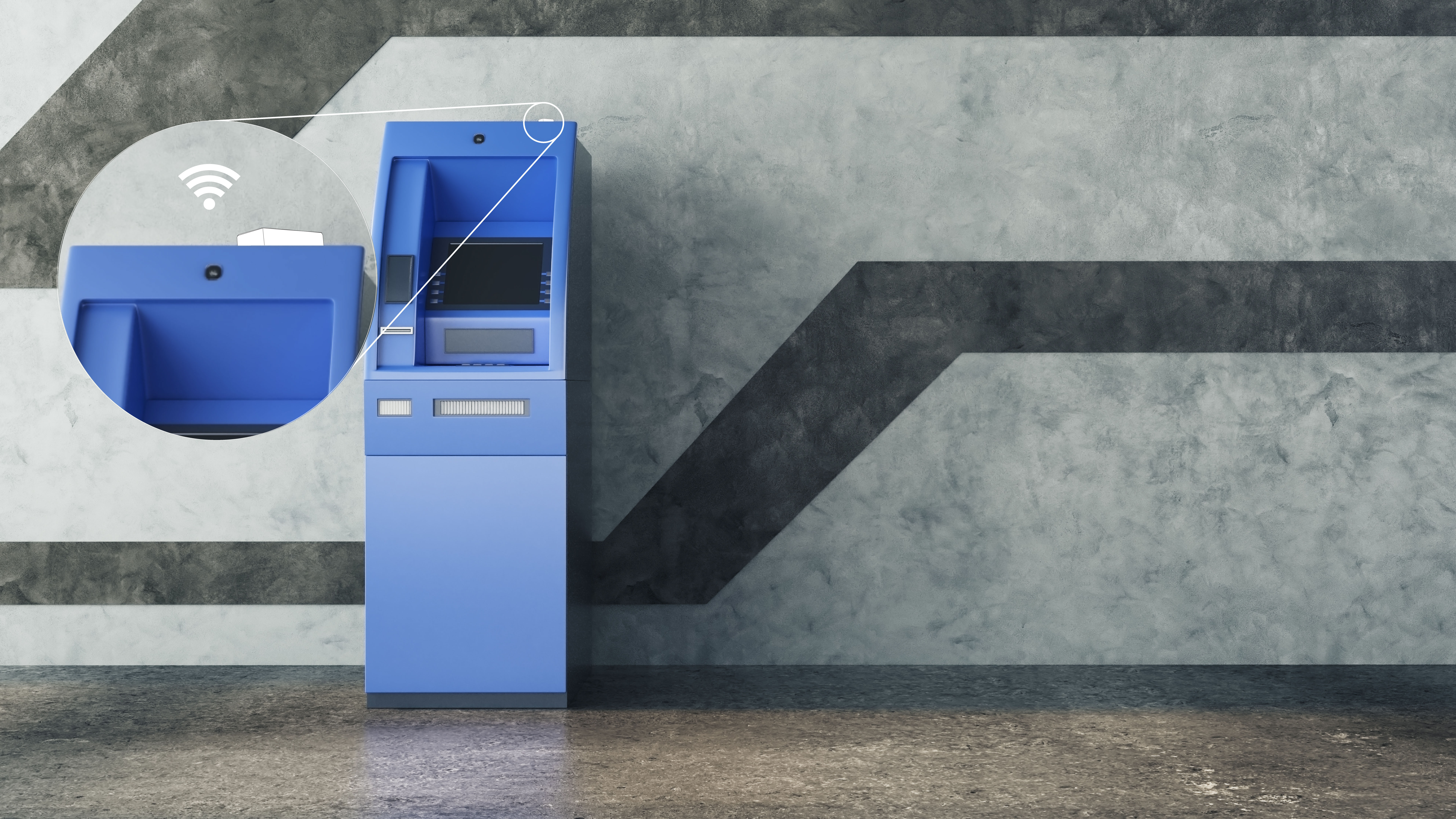 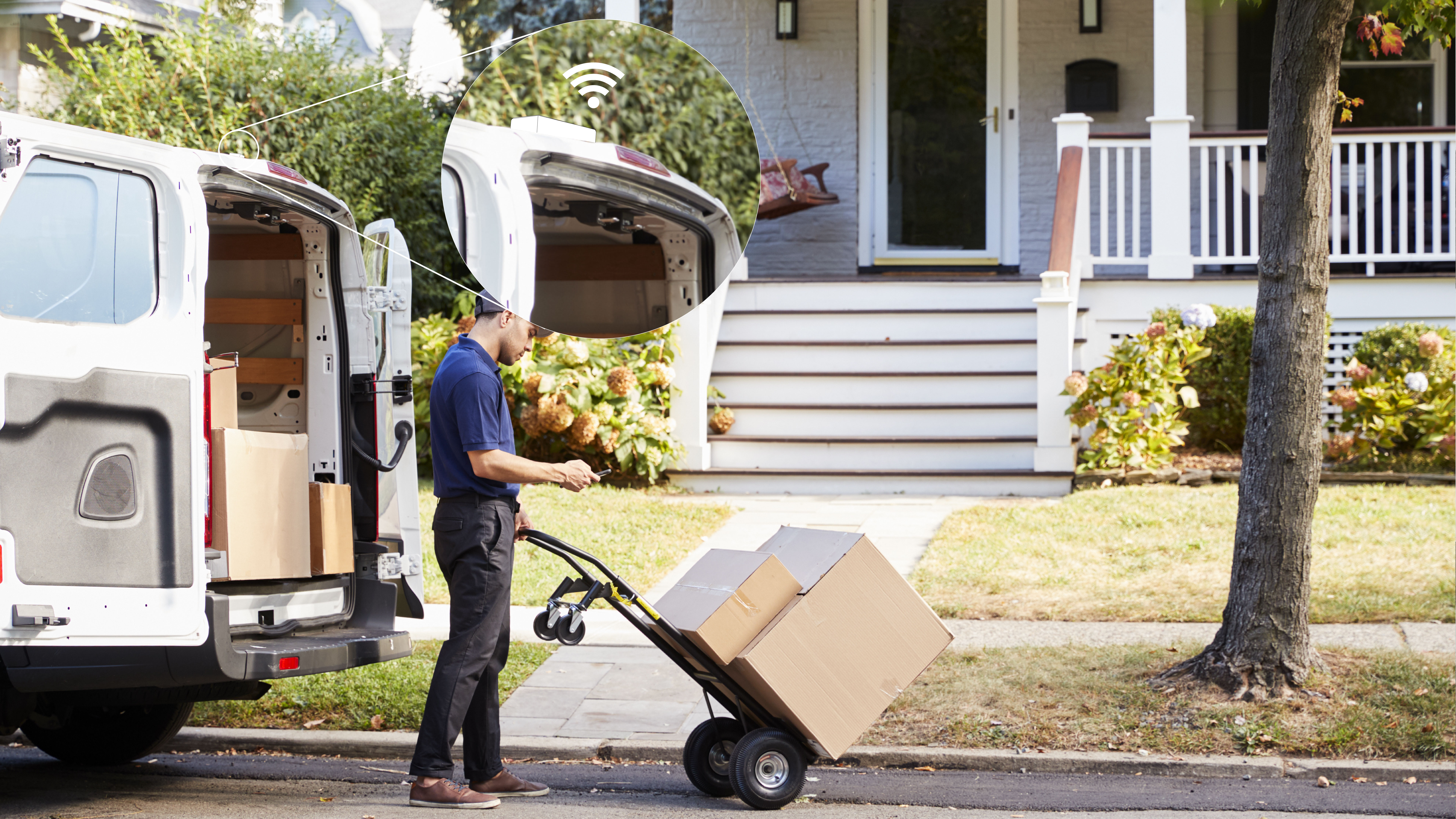 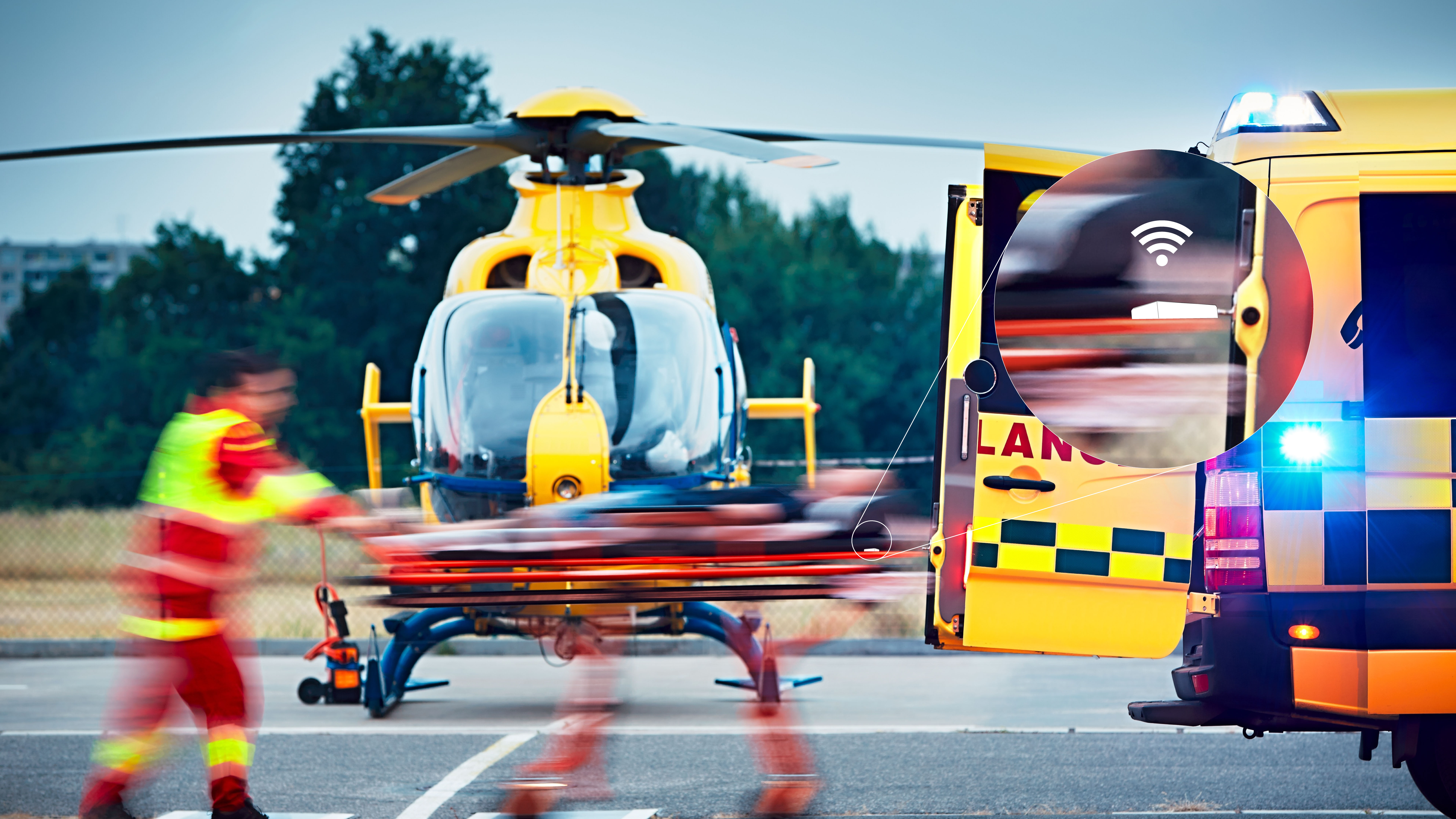 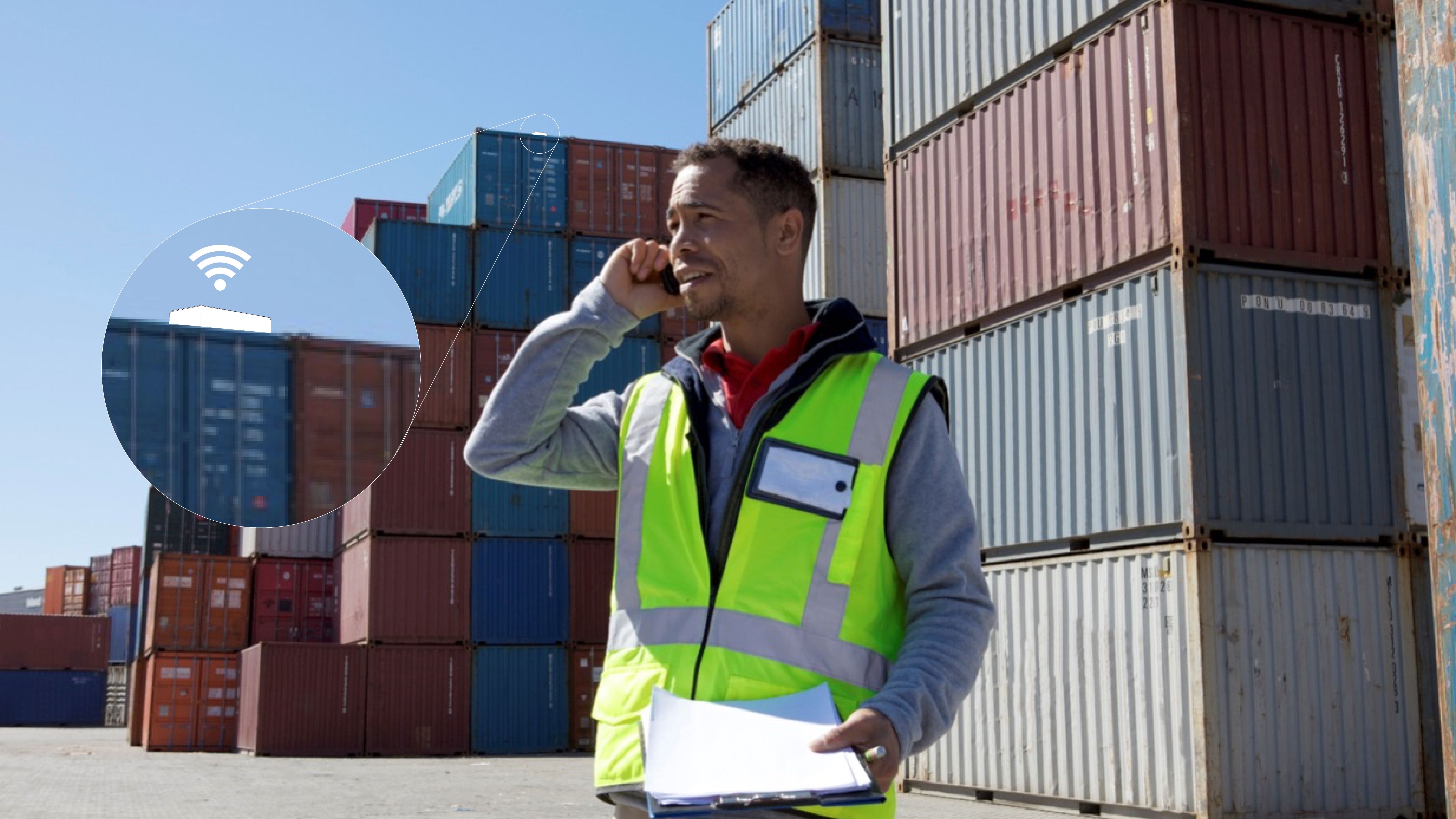 Transportation
ABM/Vending Machine
Distribution
Public Safety
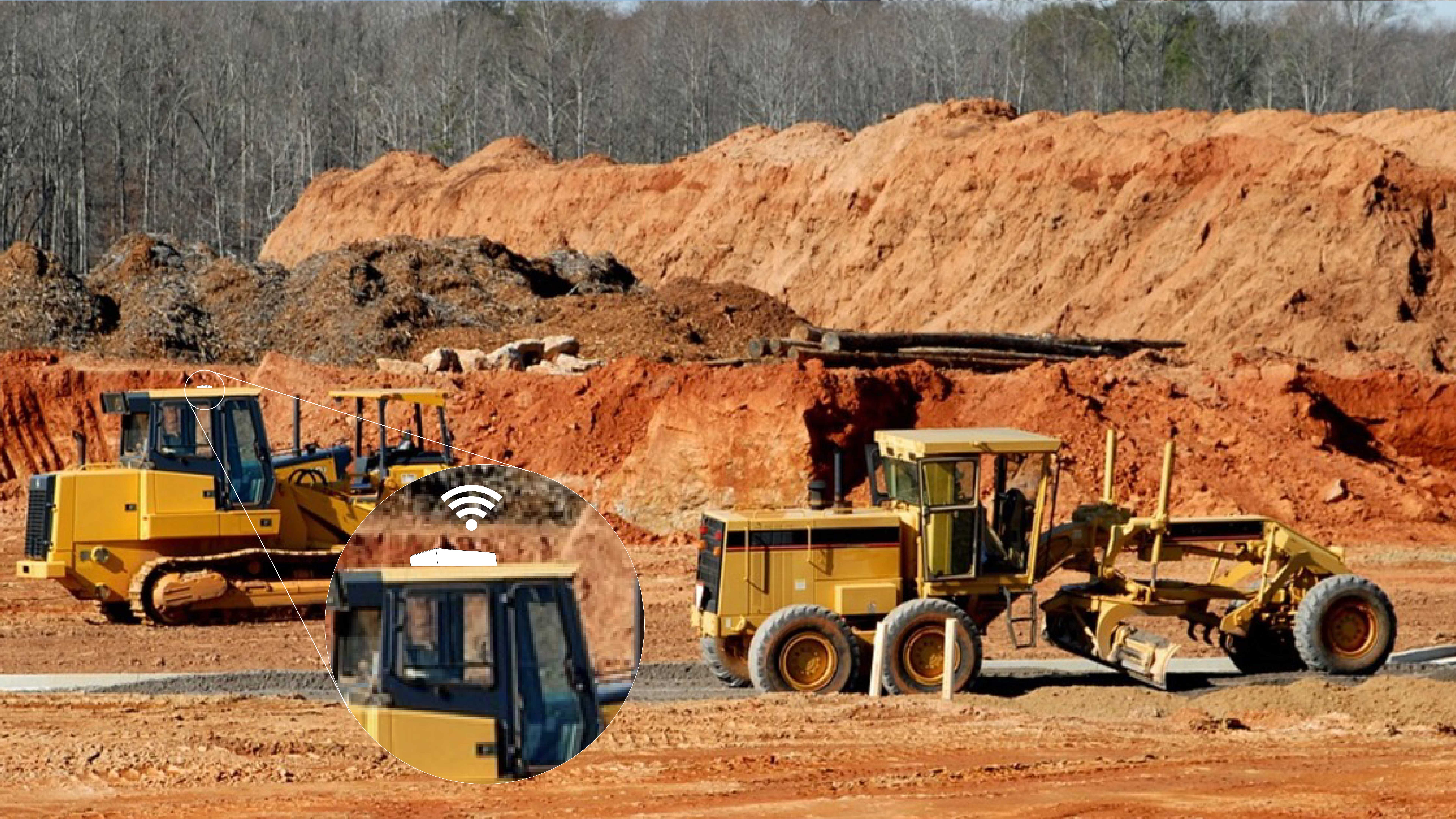 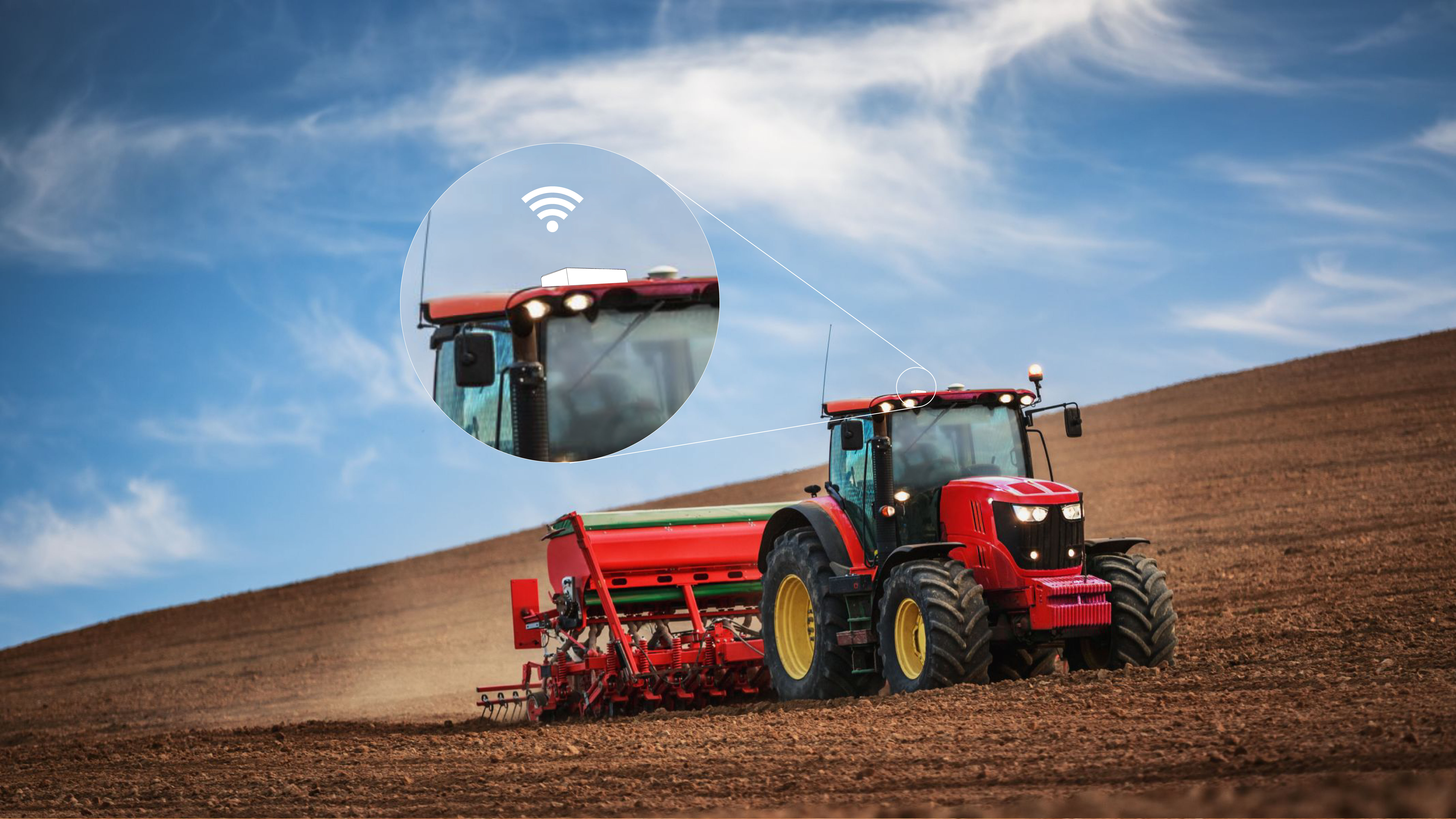 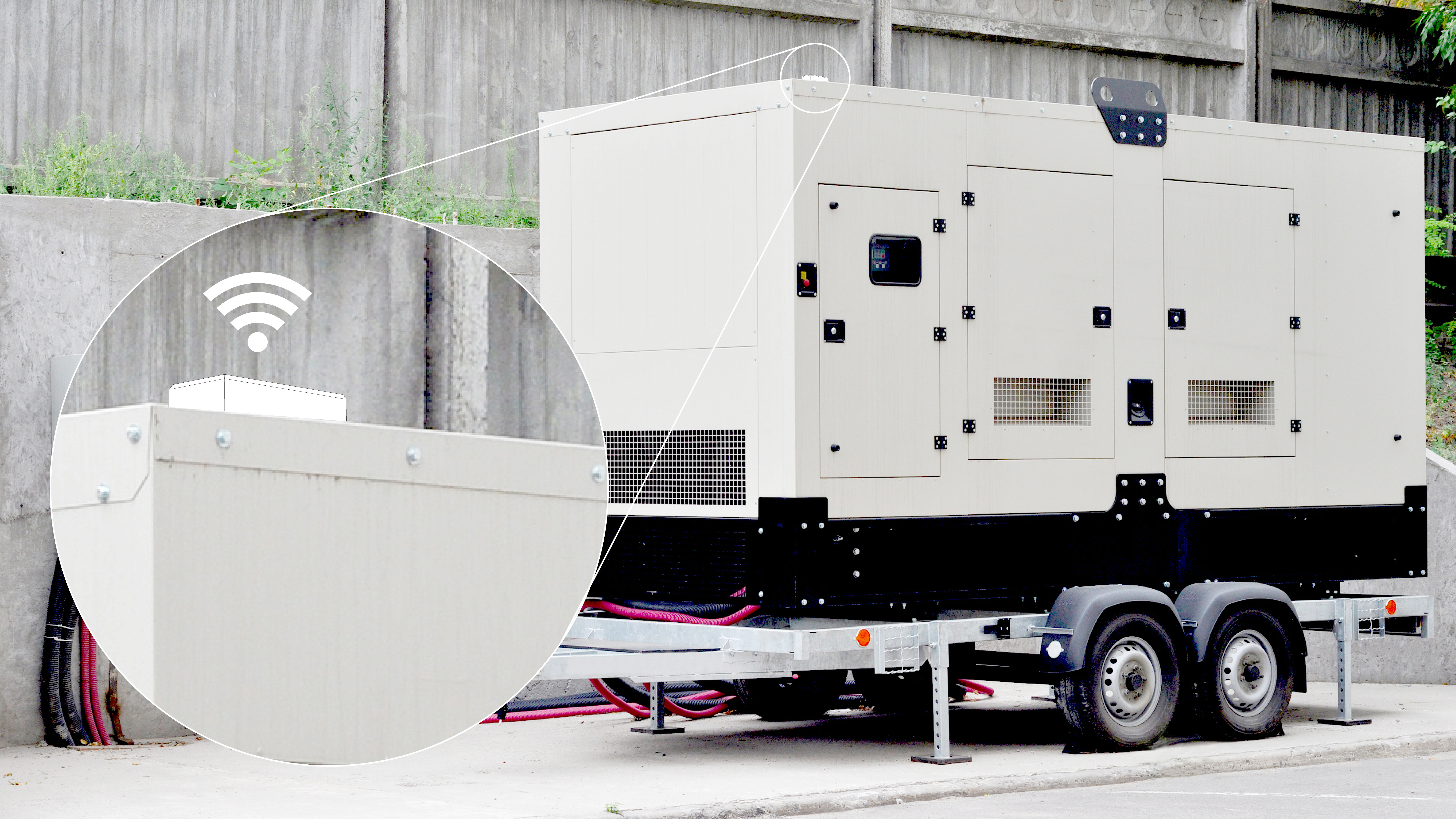 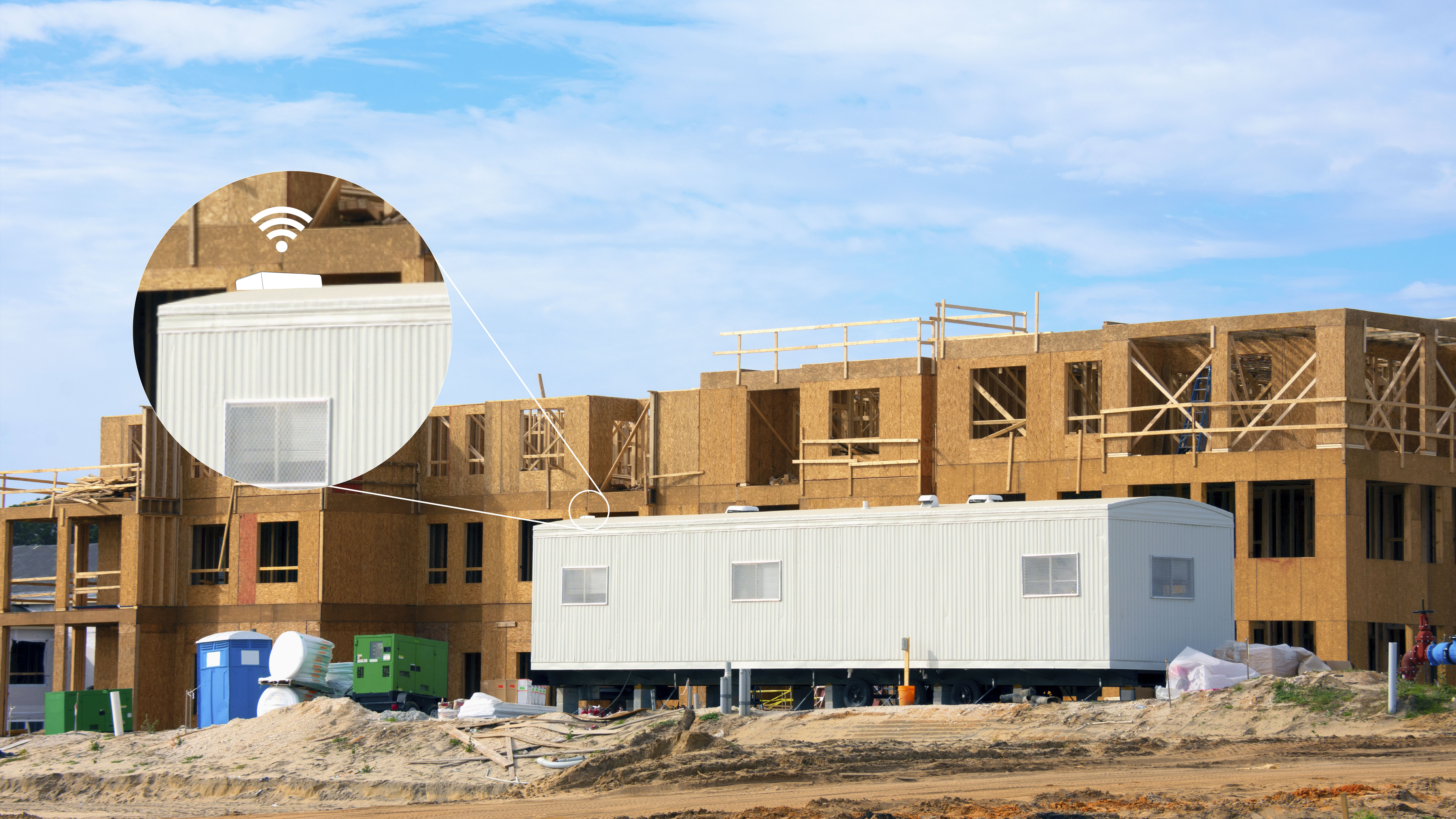 Heavy Duty Equipment
Agriculture
High-value Inventory
Trade Services
5
Evaluating Your Assets
6
Cost of Underperforming Assets
How often are your assets unaccounted for during a project or incident that’s underway?
• Inaccurate productivity reporting
• Manual performance assessment
• Inefficient asset utilization
• Increased inventory costs
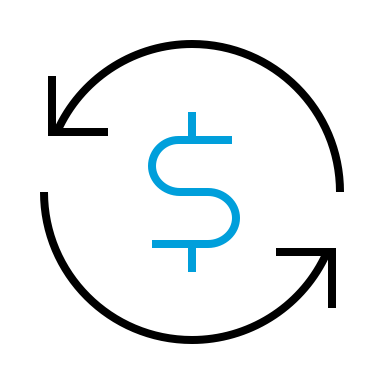 • Delayed equipment inventory reports
• Needless paper trail and man hours
• Unknown ROI for each asset
7
Products
8
Asset Tracker Wired (AT1 Wired)
Key Features
One of the market’s smallest and most affordable asset trackers
Captures humidity, temperature, light, and impact stats
Applicable to any non-powered device
Quick and easy install
Easy to disguise and install covertly
Built-in sensors: Ambient Temperature, Humidity, Light, Impact, Motion
Best Practice
DDS is only configurable in FC Web
Mount outside (not inside an asset)
Mount clear from obstructions, clear line of sight to the satellites 
Vehicles with special coating on glass can limit reporting 
Unit should not be covered with primer or metallic paint
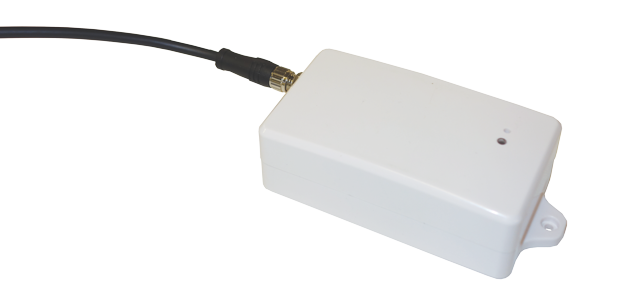 Technical Specifications
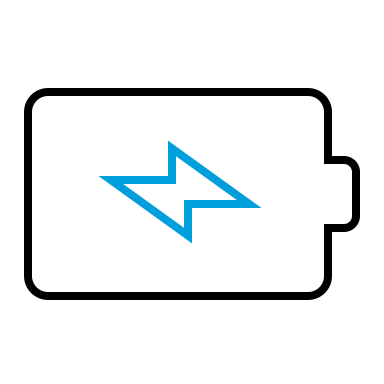 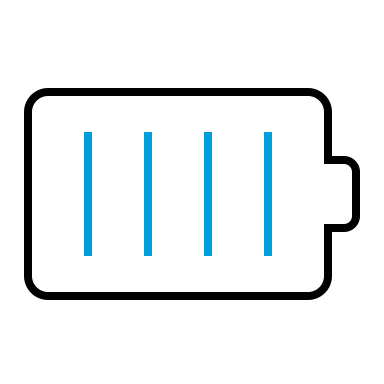 Battery Life: 1,500 events - Default 1 ping a day
Rechargeable battery with 9 ft of cable; 4 hours to start reporting, 35-50 hours to full charge
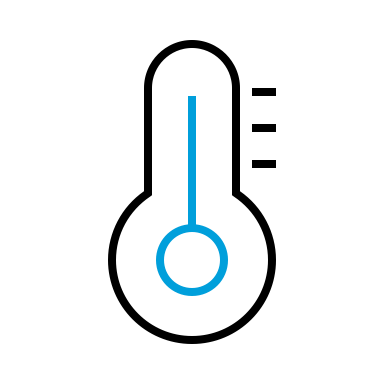 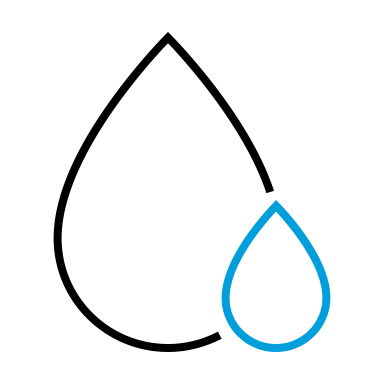 Humidity: Absolute accuracy ±3% Relative Humidity
Temperature:  -40 to +185˚F; Absolute accuracy ±0.9˚F
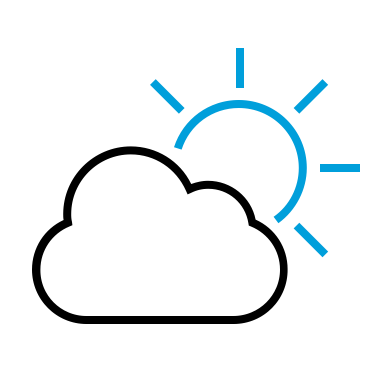 Light: Solid and white translucent variant for light sensitivity
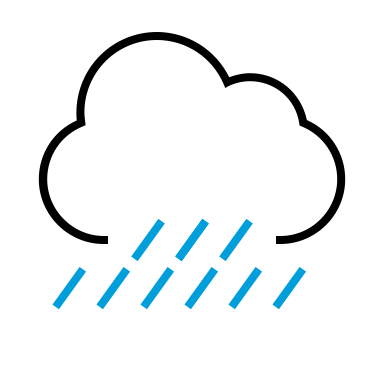 Enclosure: IP67 rugged water and dust proof
9
Asset Tracker Solar (AT1 Solar)
Key Features
Runs on LTE-M, low power network
One of the market’s most adaptable and affordable asset trackers
Captures humidity, temperature, light, and impact stats
Applicable to any non-powered device
Solar powered 
Quick and easy install
Best Practice
Motion will consume additional battery power 
How long will it last on one change?  Depending on DDS, Motion & Temperature reporting
Mounting – Recommended to be mounted on angle in areas with heavy snow fall
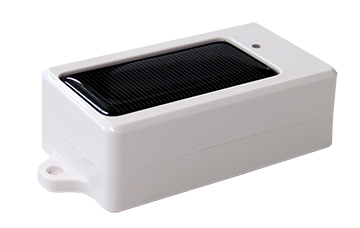 Technical Specifications
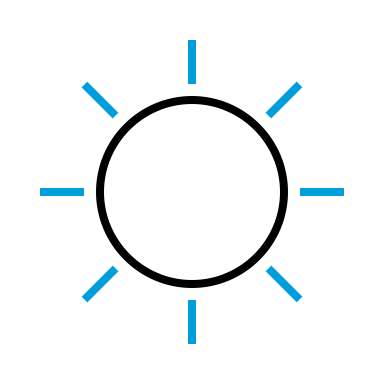 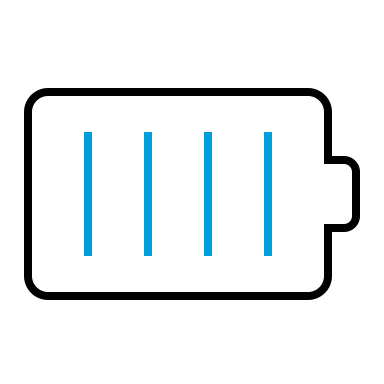 Battery Life: 1,500 events - Default 1 ping a day
Recharges under direct sunlight; 4 hours to start reporting, 35-50 hours to full charge
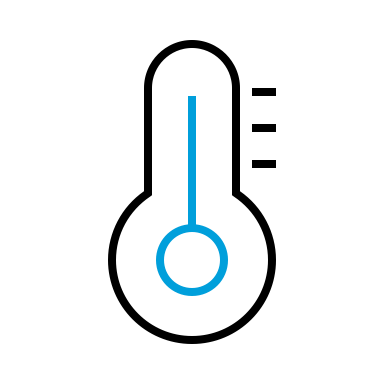 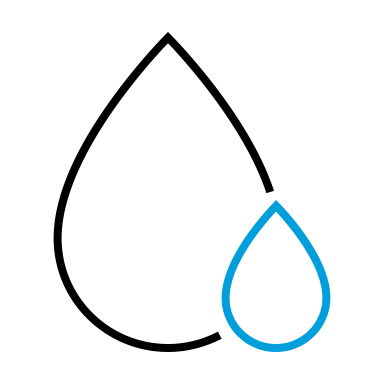 Humidity: Absolute accuracy ±3% Relative Humidity
Temperature:  -30˚C — +85˚C (-40 to +185˚F); Absolute accuracy ±0.9˚F
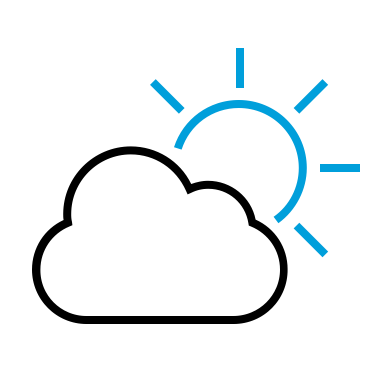 Light: Solid and white translucent variant for light sensitivity
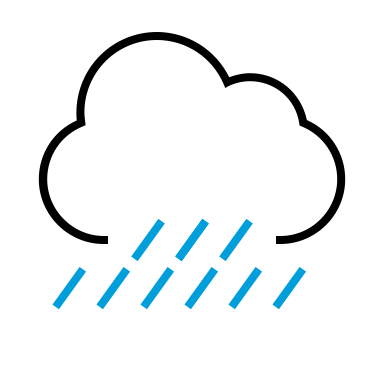 Enclosure: IP67 rugged water and dust proof
10
Device Comparison
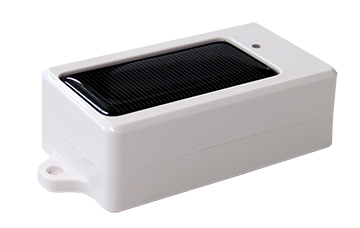 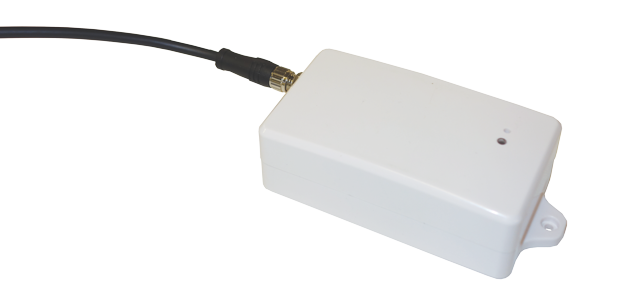 11
Implementation Requirements
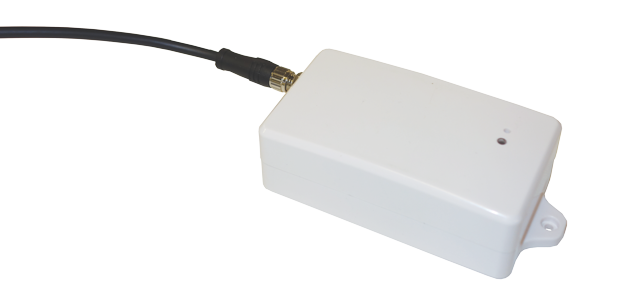 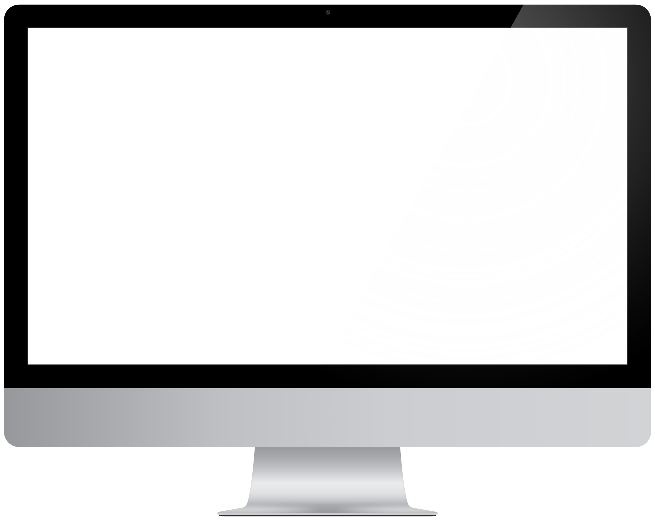 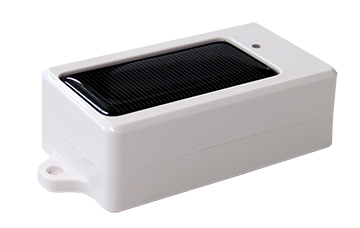 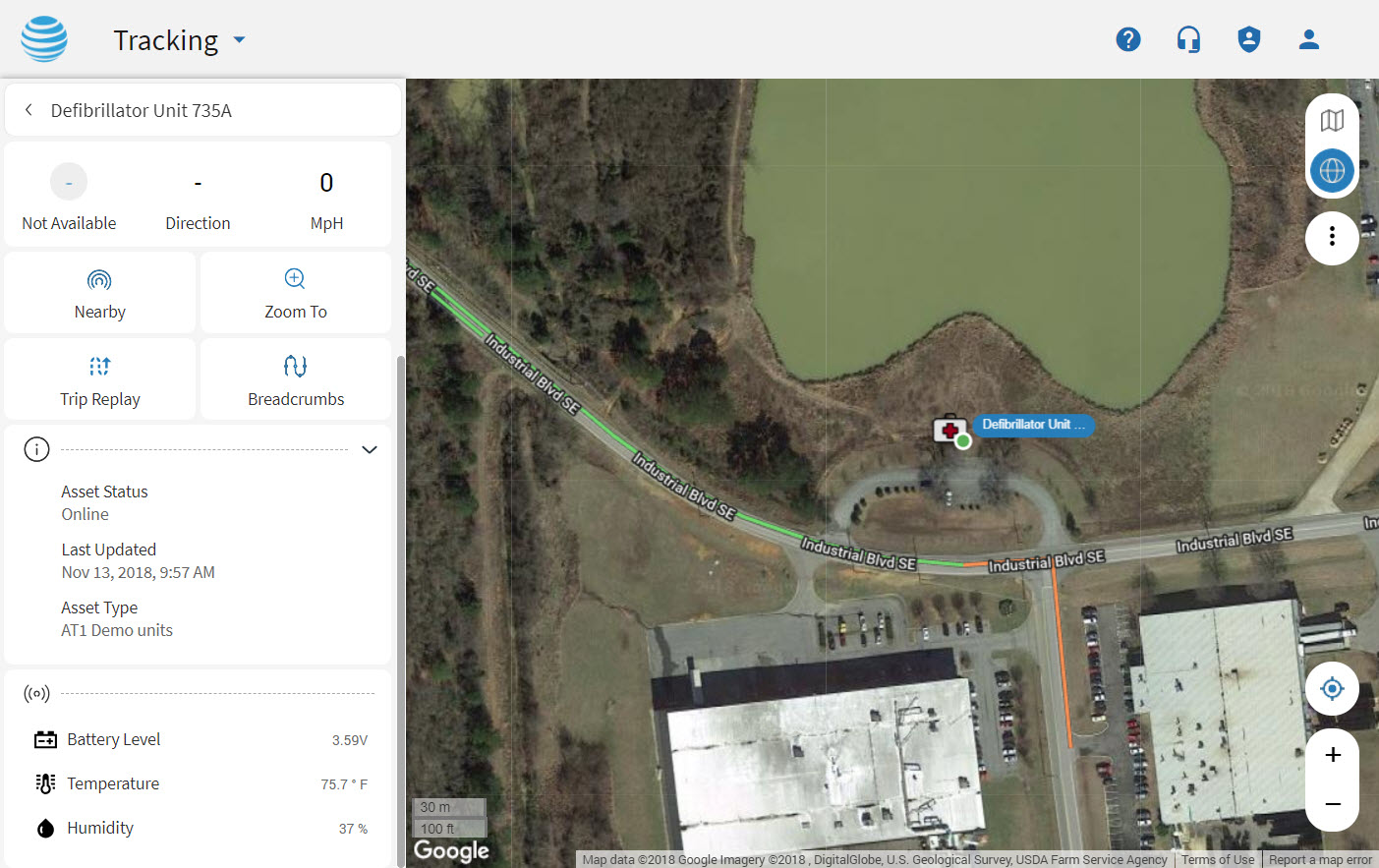 Machinery or high-value asset
Asset Tracker mounted on the equipment that you would like to track.

Covertly installed on the asset using double-sided tape or screws.
Office Back-end
Unlimited AT&T Fleet Complete user accounts.

Browser-based or Desktop-based.

Unlimited complementary training is recommended.
12
Unique Applications Use Case
13
Public Safety
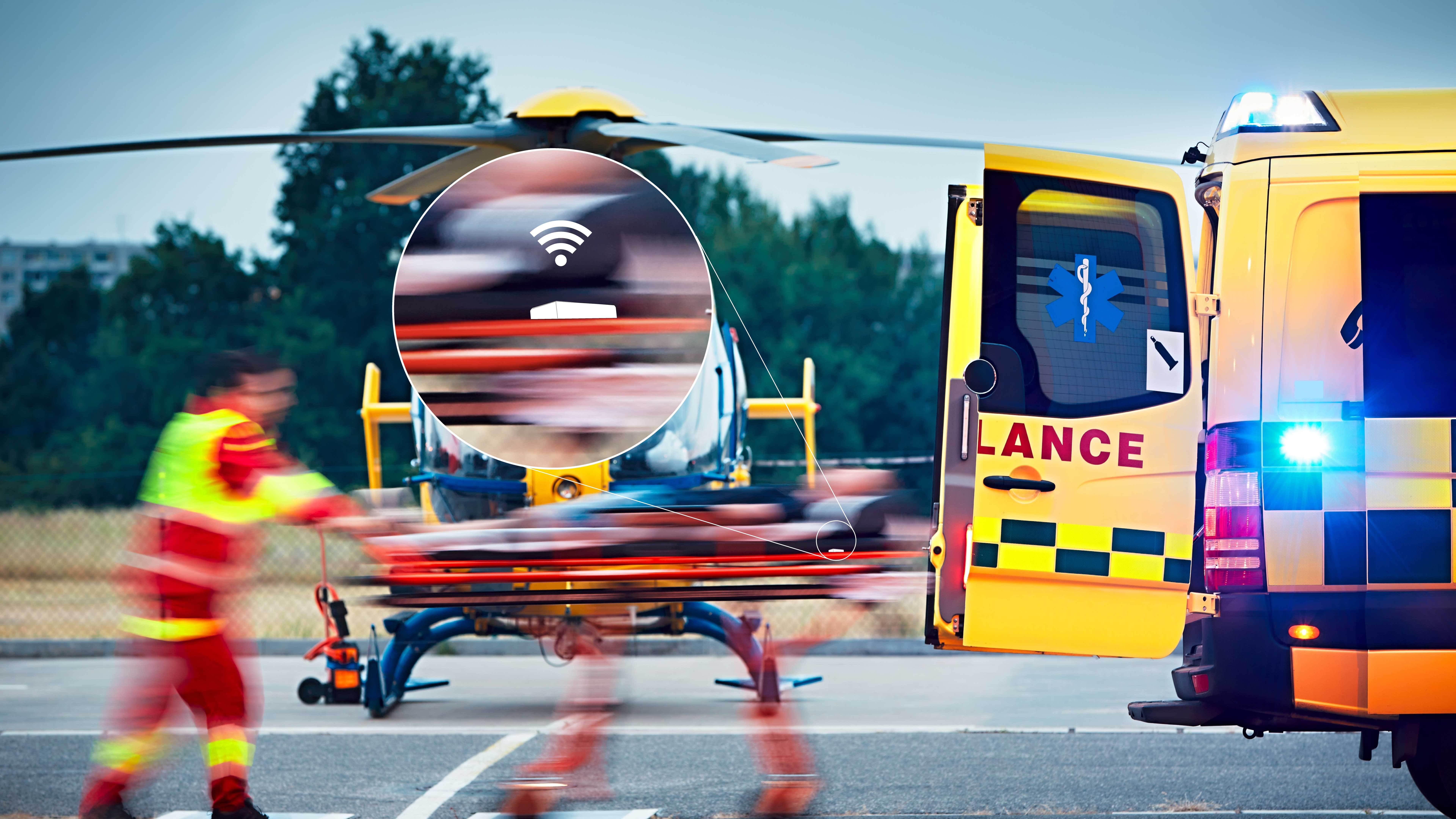 AT1 Solar
Notifications of forgotten equipment at a site
Alerts to sensitive equipment being tilted or dislodged during transport
Onsite departure equipment inventory sign off
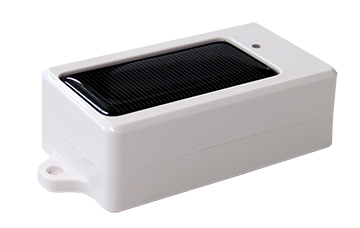 14
Heavy Duty Equipment
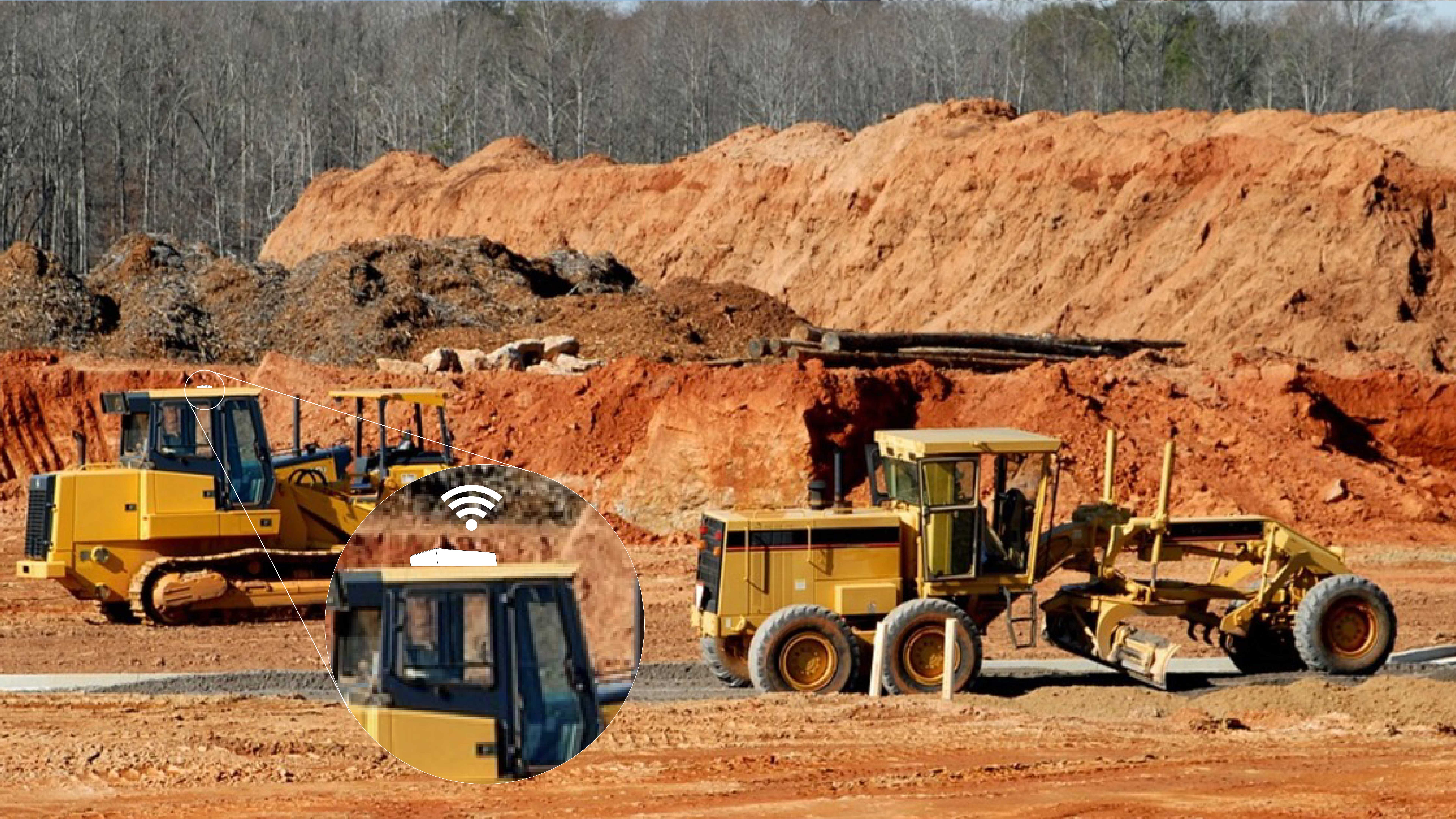 AT1 Wired and AT1 Solar
Automated inventory reports of expensive tools and onsite equipment
Location and engine hours report for stationary, powered equipment
Notifications of equipment movement outside the jobsite
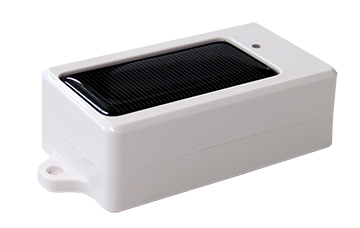 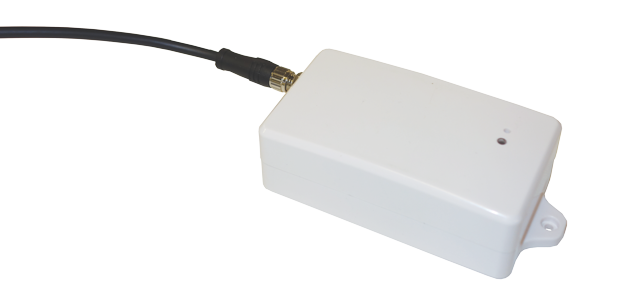 15
Distribution and Logistics
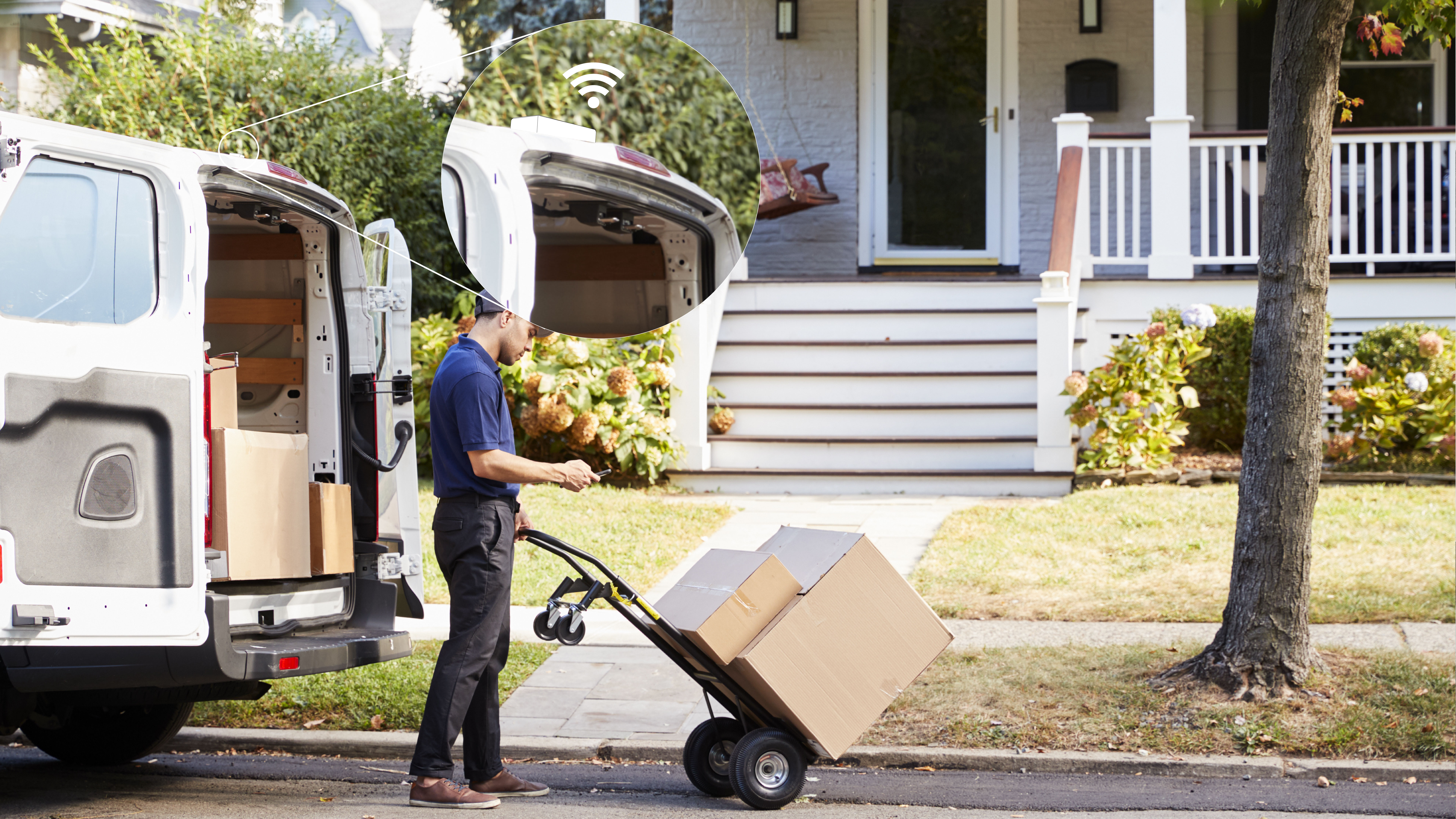 AT1 Solar
Alerts to spikes in temperature, humidity, or light exposure
Monitoring of the container door status
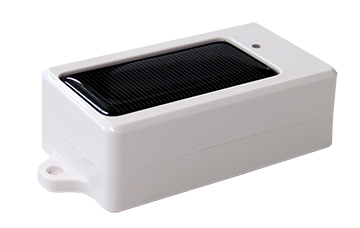 16
Stationary Powered Site Equipment
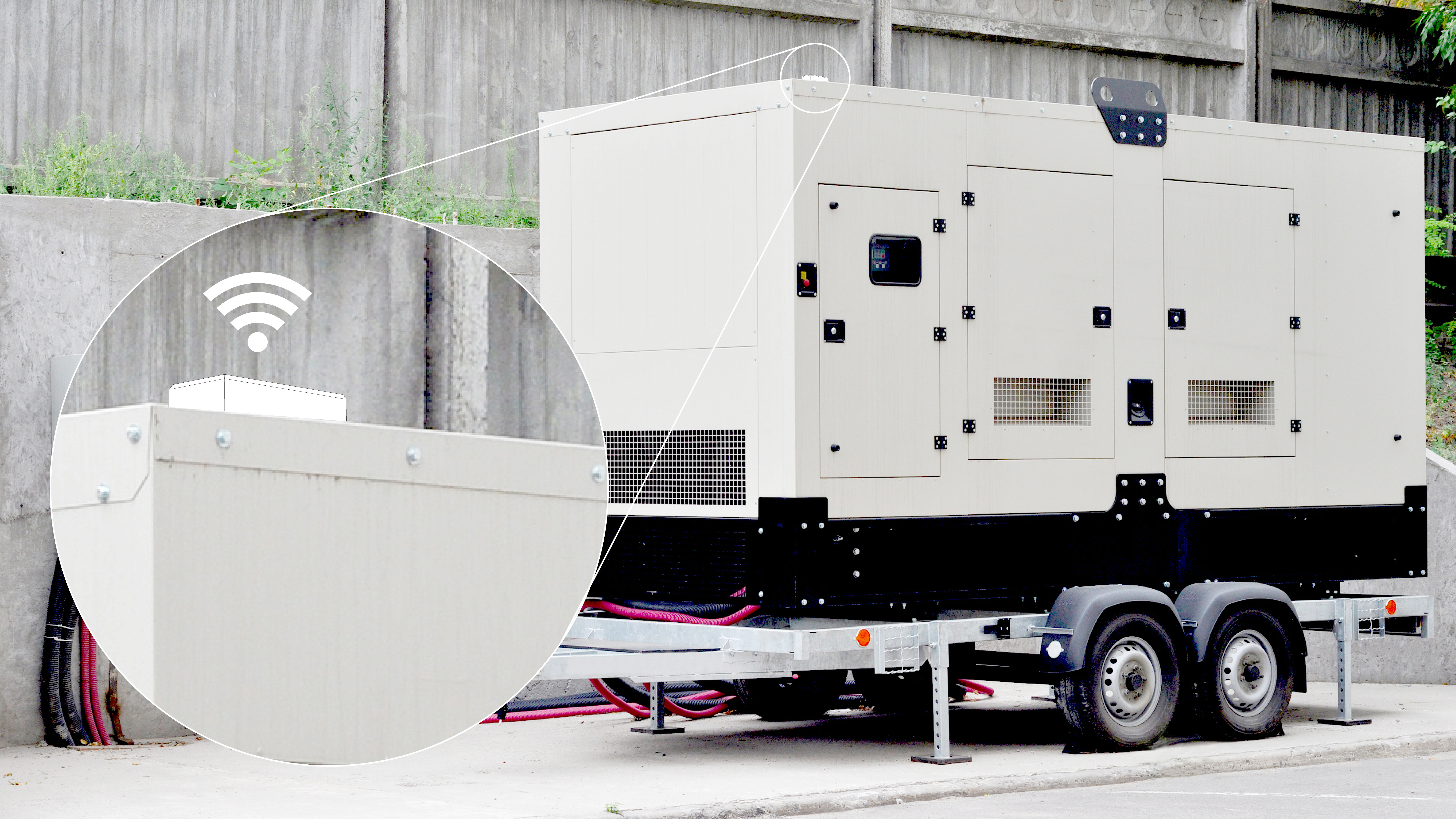 AT1 Wired
Report on engine hours
Notifications of fuel level threshold, signaling the need for refueling
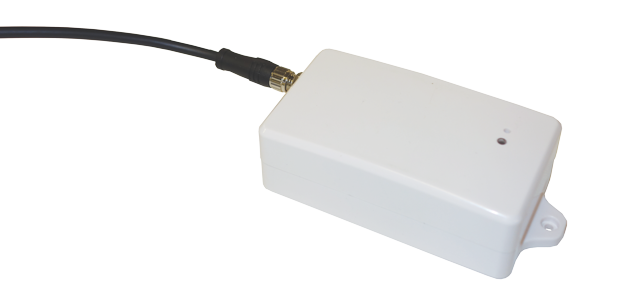 17
Smart Agriculture
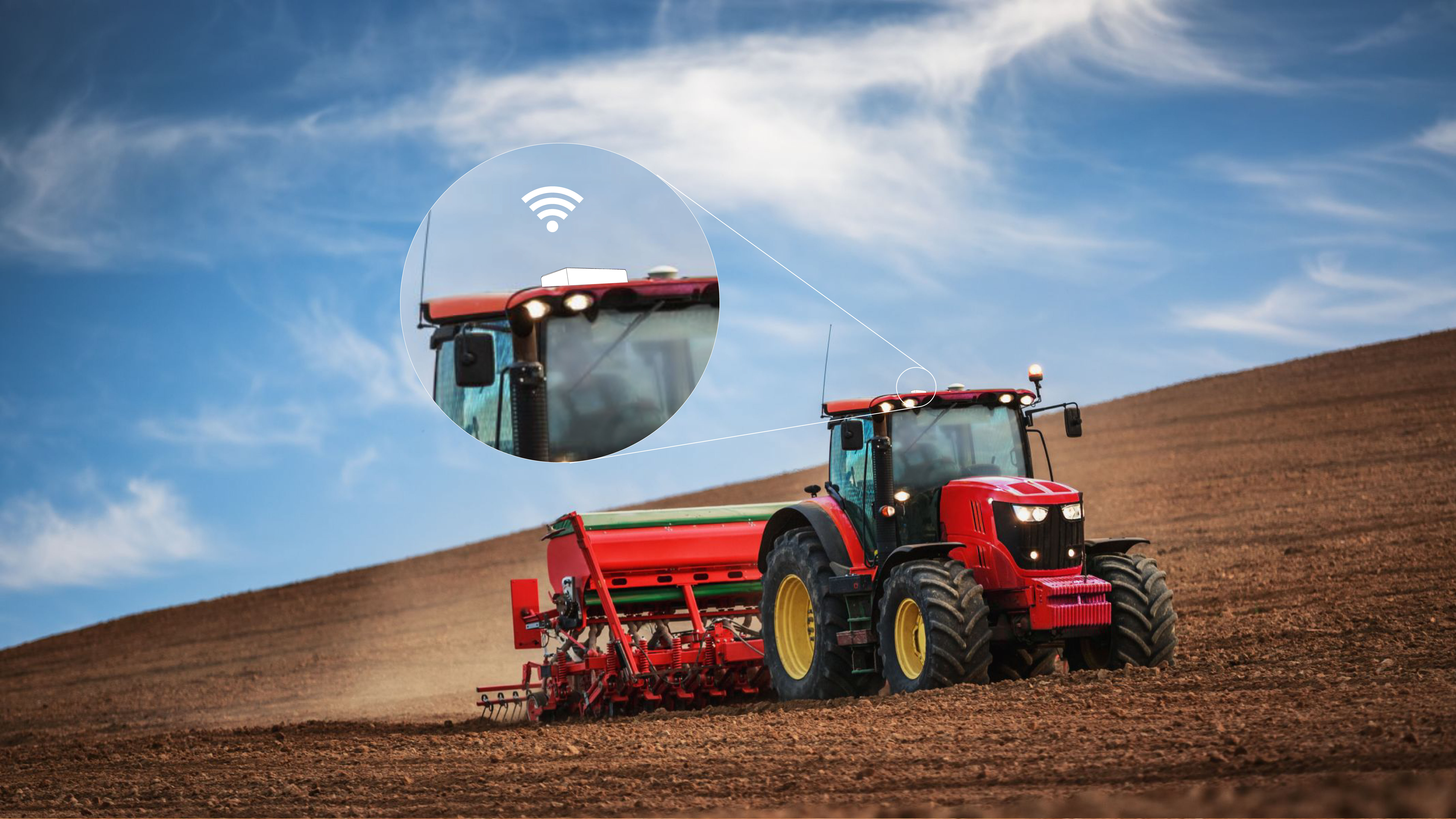 AT1 Solar
Rule-based reporting on humidity, light exposure, and temperature status
Trigger events, like irrigation, when exact conditions are met
Optimize crop yield and quality
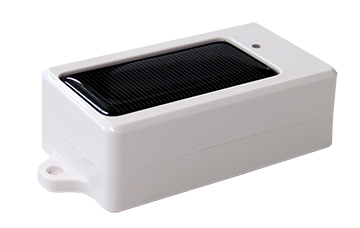 18
Recommended FC Web Rules
The following recommended Rules are available and can be assigned to your AT1 device to notify you of any changes:
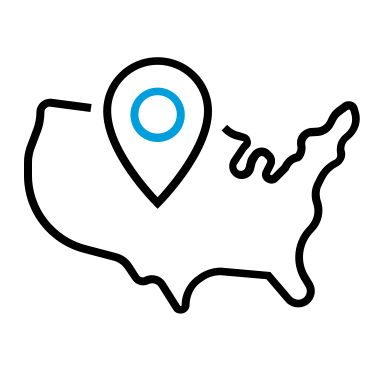 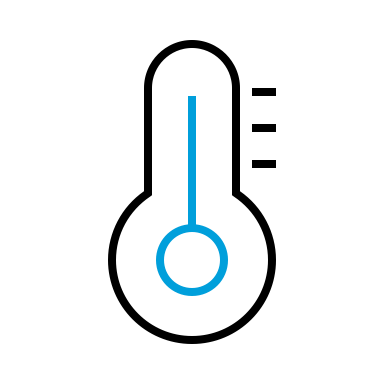 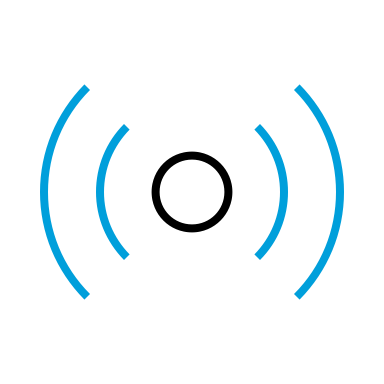 Analog
Is used to determine when an asset sensor reading is outside of a specified range. Low battery rule at 3.52V (300 pings remaining).
Temperature
Is used with a temperature sensor to inform you about when the temperate is outside of a specific range.
Distance
Is used to determine when an asset moves beyond a specified extent or amount of space.
19
Recommended FC Web Reports
The following Reports are available for the AT1:
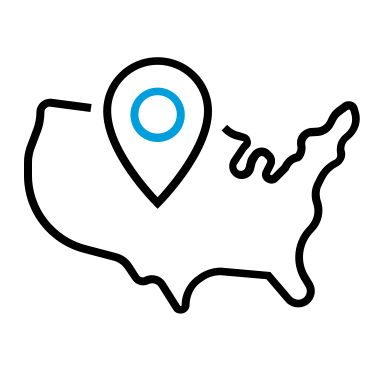 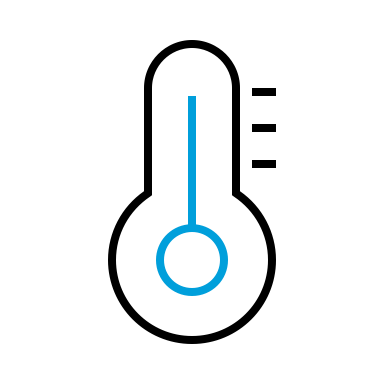 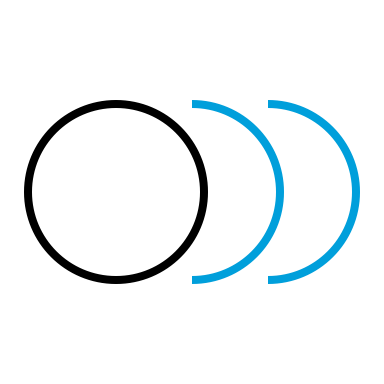 Temperature Report 
Provides the temperature readings within a given time period.
Breadcrumb Trail 
Is a summary that is available from the Tracking screen’s right-click menu for a specified asset.
Position Report 
Snapshot taken for assets during specified dates/times.
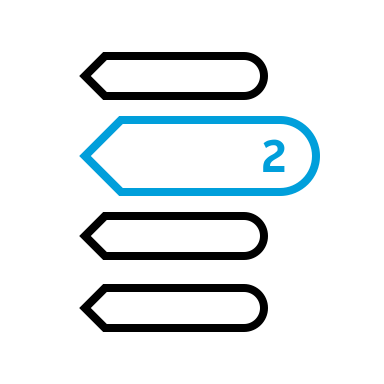 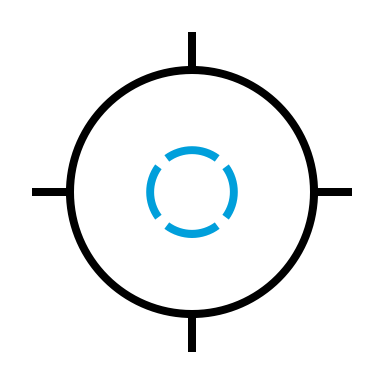 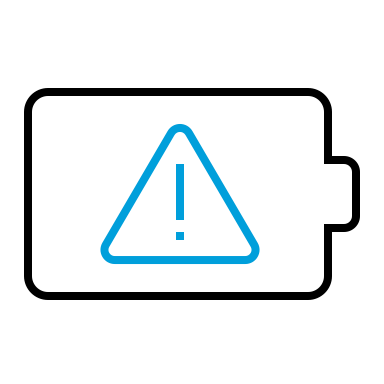 Activity Report
Details of asset activities such as Start Location, End Location, POI, Speed, Distance etc.
Last Position
Report includes the last snapshot time and location of assets (Latitude, Longitude also includes Battery level).
Event
This reports when an event was triggered. For example AT1 Low Battery Rule.
20
IP Rated Enclosures Explained
What is an IP rating?
IP (or "Ingress Protection") ratings are defined in international standard EN 60529 (British BS EN 60529:1992, European IEC 60509:1989). 
They are used to define levels of sealing effectiveness of electrical enclosures against intrusion from foreign bodies and moisture.
IP67
Protected from total dust ingress

Protected from immersion between 15 centimetres and 1 metre in depth, limited ingress protection
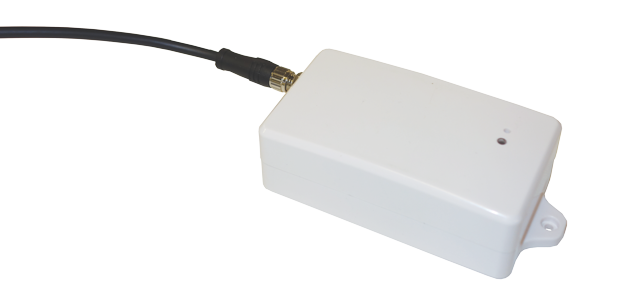 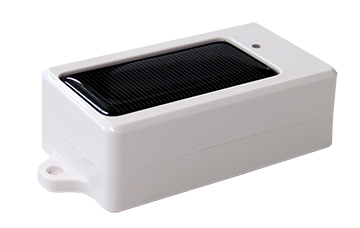 AT1 Solar
AT1 Wired
AT&T Fleet Complete provides a warranty on its hardware devices against defects in material and workmanship, with the exception of defects caused by abuse, misuse, accident, alteration, modification, neglect or incorrect installation, operation or removal of the equipment, for a period of one (1) year from the date of installation or purchase.  Warranty shall not apply if this product casing is opened or tampered with.
21
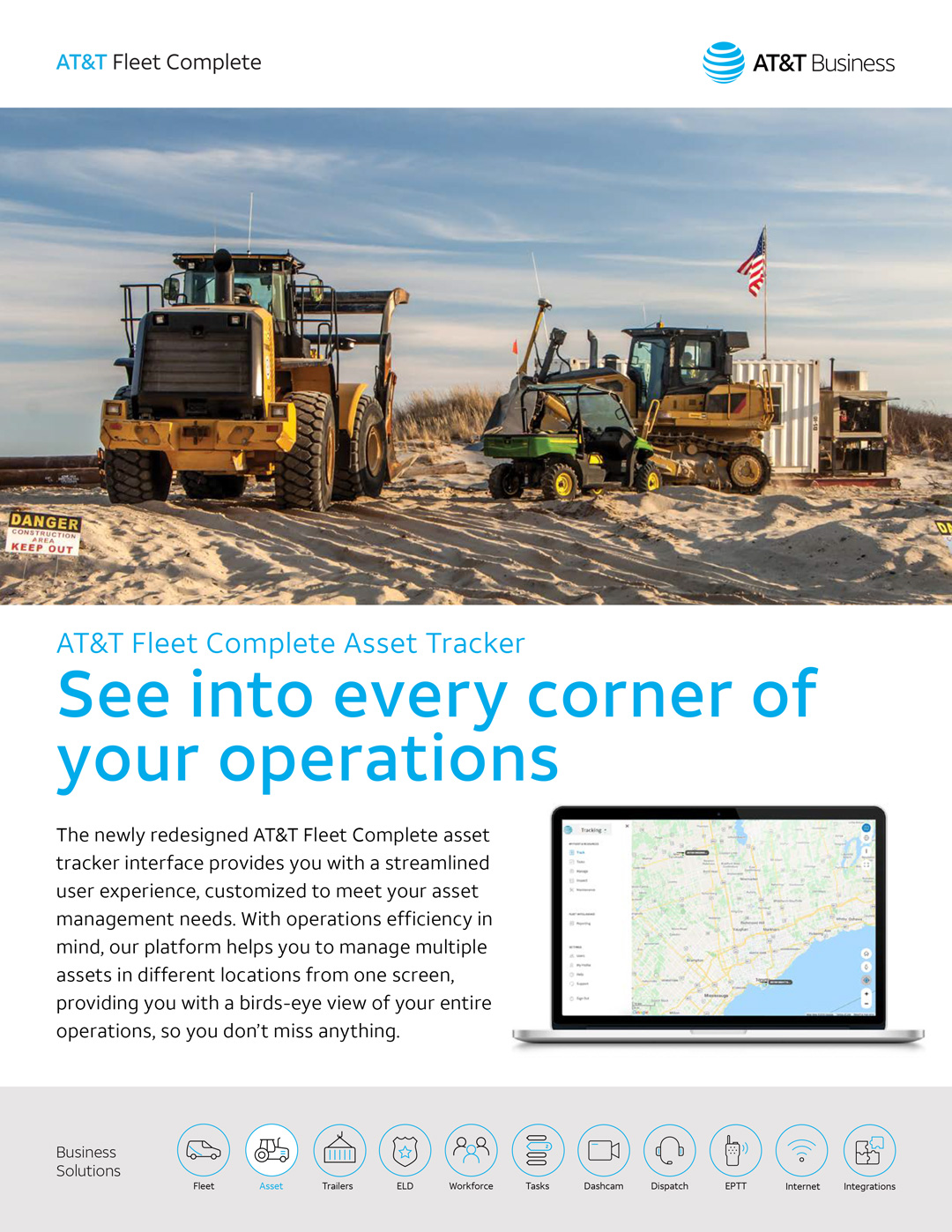 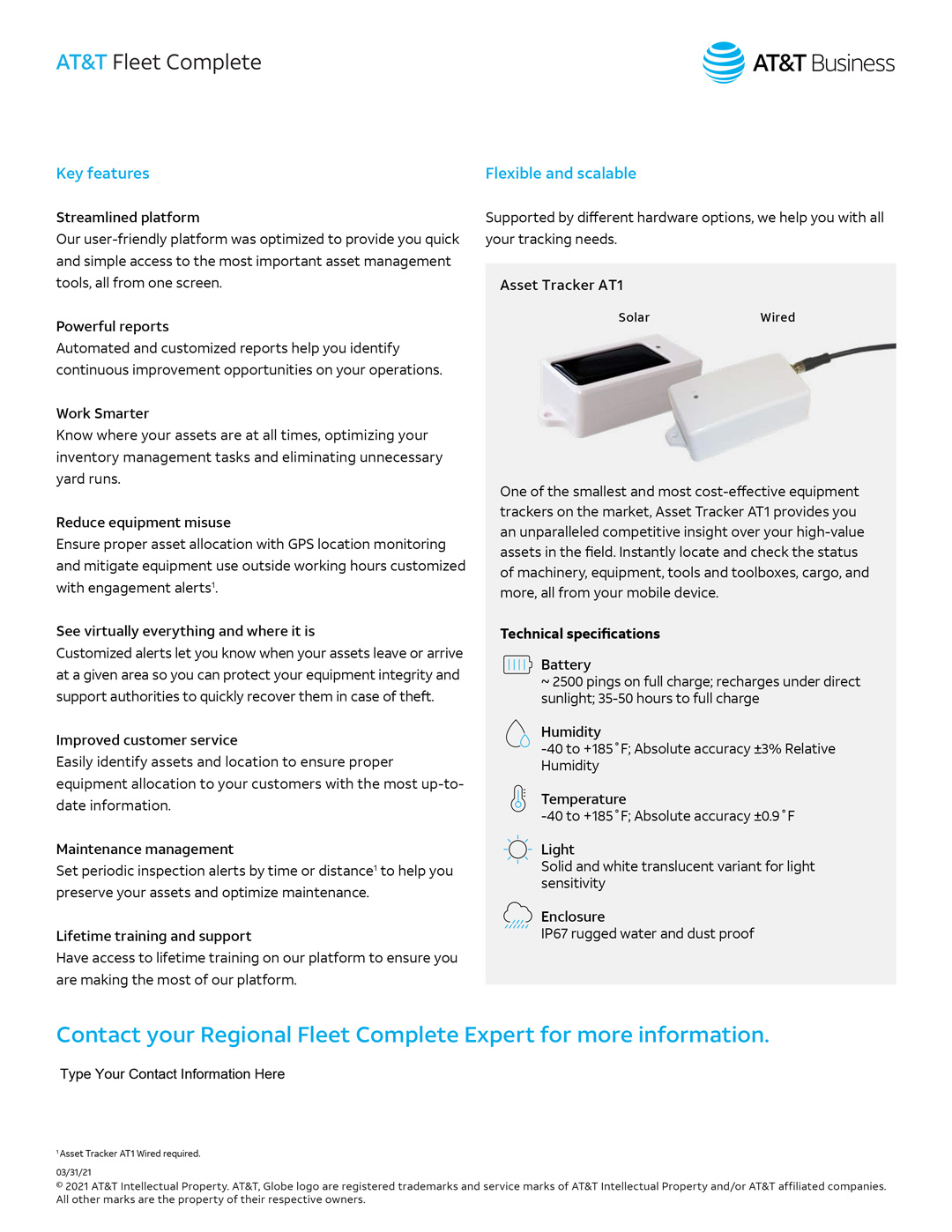 22
Important Information
AT&T Fleet Complete® is only available to customers with a Qualified AT&T business or government agreement and a Foundation Account Number (FAN) and their respective CRUs. Activation of an eligible AT&T wireless rate plan on a compatible device is required. May not be available for purchase in all areas or through all channels. Coverage not available in all areas. Availability, security, speed, timeliness, accuracy and uninterrupted use of service are not guaranteed. Not all features available on all devices. Compatible device required for GPS or a GPS derived location information. Activating data blocking features will result in Cell ID or Enhanced Cell ID location information only. AT&T Fleet Complete® is subject to Complete Innovations’ additional terms and conditions, including without limitation its software license. Such terms and conditions are available at http://www.fleetcomplete.com/end-user-license-agreement-for-fleet-complete/. Additional hardware, software, services, internet access and/or special network connection may be required.

Additional charges, terms, conditions and restrictions may apply. Offer and pricing subject to change without notice. AT&T privacy policy may be viewed at http://www.att.com/privacy.